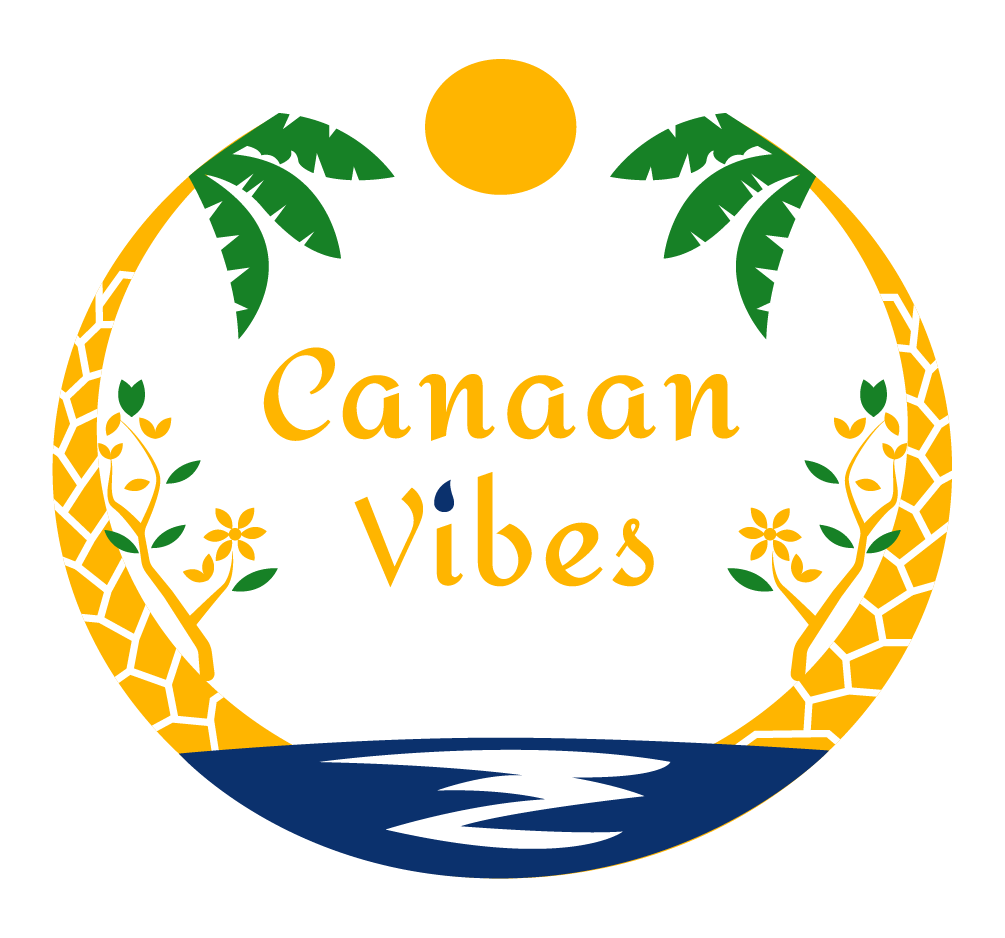 UNDERSTANDING AND MANAGING
MENOPAUSE
JOURNAL
My Menopause Journal
Embrace the Journey
How to Use This Journal

This journal is designed to help you navigate menopause with greater awareness and self-compassion. Use it to track symptoms, reflect on emotions, and set actionable goals for improved well-being.
Daily Journal Pages

Date: _____________________________________________________________________

Physical Symptoms
Hot Flashes: None / Mild / Moderate / Severe
Sleep Quality: Poor / Average / Good
Energy Level: Low / Moderate / High
Other Symptoms (e.g., headaches, joint pain, etc.): ____________________________________________________________________________
Mood and Emotions
How do I feel today? (Happy, Anxious, Irritable, Calm, etc.): ____________________________________________________________________________
What may have influenced my mood today? (Events, hormones, diet, etc.): ____________________________________________________________________________
Lifestyle Check-In
Did I exercise? Yes / No (Type and Duration): ____________________________________________________________________________
Did I eat nourishing meals? Yes / No (Details): ____________________________________________________________________________
Did I practice stress management or self-care? Yes / No (Details):___________________________________________________________________
Reflection Prompt
What is one thing I am grateful for today? ____________________________________________________________________________
What is one small win or progress I noticed? ____________________________________________________________________________
Goals for Tomorrow        ____________________________________________________________________________
Daily Journal Pages

Date: _____________________________________________________________________

Physical Symptoms
Hot Flashes: None / Mild / Moderate / Severe
Sleep Quality: Poor / Average / Good
Energy Level: Low / Moderate / High
Other Symptoms (e.g., headaches, joint pain, etc.): ____________________________________________________________________________
Mood and Emotions
How do I feel today? (Happy, Anxious, Irritable, Calm, etc.): ____________________________________________________________________________
What may have influenced my mood today? (Events, hormones, diet, etc.): ____________________________________________________________________________
Lifestyle Check-In
Did I exercise? Yes / No (Type and Duration): ____________________________________________________________________________
Did I eat nourishing meals? Yes / No (Details): ____________________________________________________________________________
Did I practice stress management or self-care? Yes / No (Details):___________________________________________________________________
Reflection Prompt
What is one thing I am grateful for today? ____________________________________________________________________________
What is one small win or progress I noticed? ____________________________________________________________________________
Goals for Tomorrow        ____________________________________________________________________________
Daily Journal Pages

Date: _____________________________________________________________________

Physical Symptoms
Hot Flashes: None / Mild / Moderate / Severe
Sleep Quality: Poor / Average / Good
Energy Level: Low / Moderate / High
Other Symptoms (e.g., headaches, joint pain, etc.): ____________________________________________________________________________
Mood and Emotions
How do I feel today? (Happy, Anxious, Irritable, Calm, etc.): ____________________________________________________________________________
What may have influenced my mood today? (Events, hormones, diet, etc.): ____________________________________________________________________________
Lifestyle Check-In
Did I exercise? Yes / No (Type and Duration): ____________________________________________________________________________
Did I eat nourishing meals? Yes / No (Details): ____________________________________________________________________________
Did I practice stress management or self-care? Yes / No (Details):___________________________________________________________________
Reflection Prompt
What is one thing I am grateful for today? ____________________________________________________________________________
What is one small win or progress I noticed? ____________________________________________________________________________
Goals for Tomorrow        ____________________________________________________________________________
Daily Journal Pages

Date: _____________________________________________________________________

Physical Symptoms
Hot Flashes: None / Mild / Moderate / Severe
Sleep Quality: Poor / Average / Good
Energy Level: Low / Moderate / High
Other Symptoms (e.g., headaches, joint pain, etc.): ____________________________________________________________________________
Mood and Emotions
How do I feel today? (Happy, Anxious, Irritable, Calm, etc.): ____________________________________________________________________________
What may have influenced my mood today? (Events, hormones, diet, etc.): ____________________________________________________________________________
Lifestyle Check-In
Did I exercise? Yes / No (Type and Duration): ____________________________________________________________________________
Did I eat nourishing meals? Yes / No (Details): ____________________________________________________________________________
Did I practice stress management or self-care? Yes / No (Details):___________________________________________________________________
Reflection Prompt
What is one thing I am grateful for today? ____________________________________________________________________________
What is one small win or progress I noticed? ____________________________________________________________________________
Goals for Tomorrow        ____________________________________________________________________________
Daily Journal Pages

Date: _____________________________________________________________________

Physical Symptoms
Hot Flashes: None / Mild / Moderate / Severe
Sleep Quality: Poor / Average / Good
Energy Level: Low / Moderate / High
Other Symptoms (e.g., headaches, joint pain, etc.): ____________________________________________________________________________
Mood and Emotions
How do I feel today? (Happy, Anxious, Irritable, Calm, etc.): ____________________________________________________________________________
What may have influenced my mood today? (Events, hormones, diet, etc.): ____________________________________________________________________________
Lifestyle Check-In
Did I exercise? Yes / No (Type and Duration): ____________________________________________________________________________
Did I eat nourishing meals? Yes / No (Details): ____________________________________________________________________________
Did I practice stress management or self-care? Yes / No (Details):___________________________________________________________________
Reflection Prompt
What is one thing I am grateful for today? ____________________________________________________________________________
What is one small win or progress I noticed? ____________________________________________________________________________
Goals for Tomorrow        ____________________________________________________________________________
Daily Journal Pages

Date: _____________________________________________________________________

Physical Symptoms
Hot Flashes: None / Mild / Moderate / Severe
Sleep Quality: Poor / Average / Good
Energy Level: Low / Moderate / High
Other Symptoms (e.g., headaches, joint pain, etc.): ____________________________________________________________________________
Mood and Emotions
How do I feel today? (Happy, Anxious, Irritable, Calm, etc.): ____________________________________________________________________________
What may have influenced my mood today? (Events, hormones, diet, etc.): ____________________________________________________________________________
Lifestyle Check-In
Did I exercise? Yes / No (Type and Duration): ____________________________________________________________________________
Did I eat nourishing meals? Yes / No (Details): ____________________________________________________________________________
Did I practice stress management or self-care? Yes / No (Details):___________________________________________________________________
Reflection Prompt
What is one thing I am grateful for today? ____________________________________________________________________________
What is one small win or progress I noticed? ____________________________________________________________________________
Goals for Tomorrow        ____________________________________________________________________________
Daily Journal Pages

Date: _____________________________________________________________________

Physical Symptoms
Hot Flashes: None / Mild / Moderate / Severe
Sleep Quality: Poor / Average / Good
Energy Level: Low / Moderate / High
Other Symptoms (e.g., headaches, joint pain, etc.): ____________________________________________________________________________
Mood and Emotions
How do I feel today? (Happy, Anxious, Irritable, Calm, etc.): ____________________________________________________________________________
What may have influenced my mood today? (Events, hormones, diet, etc.): ____________________________________________________________________________
Lifestyle Check-In
Did I exercise? Yes / No (Type and Duration): ____________________________________________________________________________
Did I eat nourishing meals? Yes / No (Details): ____________________________________________________________________________
Did I practice stress management or self-care? Yes / No (Details):___________________________________________________________________
Reflection Prompt
What is one thing I am grateful for today? ____________________________________________________________________________
What is one small win or progress I noticed? ____________________________________________________________________________
Goals for Tomorrow        ____________________________________________________________________________
Weekly Summary Pages
Week of ___________________________ to _________________________

Overall Symptom Summary
Symptom trends this week (e.g., increased hot flashes, better sleep): __________________________________________________________________________________________________________________________________________

Emotional Patterns
Did I notice any recurring emotions or triggers? __________________________________________________________________________________________________________________________________________

Lifestyle Reflection
Which habits supported my well-being this week? __________________________________________________________________________________________________________________________________________
What can I improve next week? __________________________________________________________________________________________________________________________________________

Key Insights or Learnings
What did I learn about myself this week? __________________________________________________________________________________________________________________________________________

Self-Care Goals for Next Week 
__________________________________________________________________________________________________________________________________________